Digital living & technology, what does the future hold for supported housing?
About me
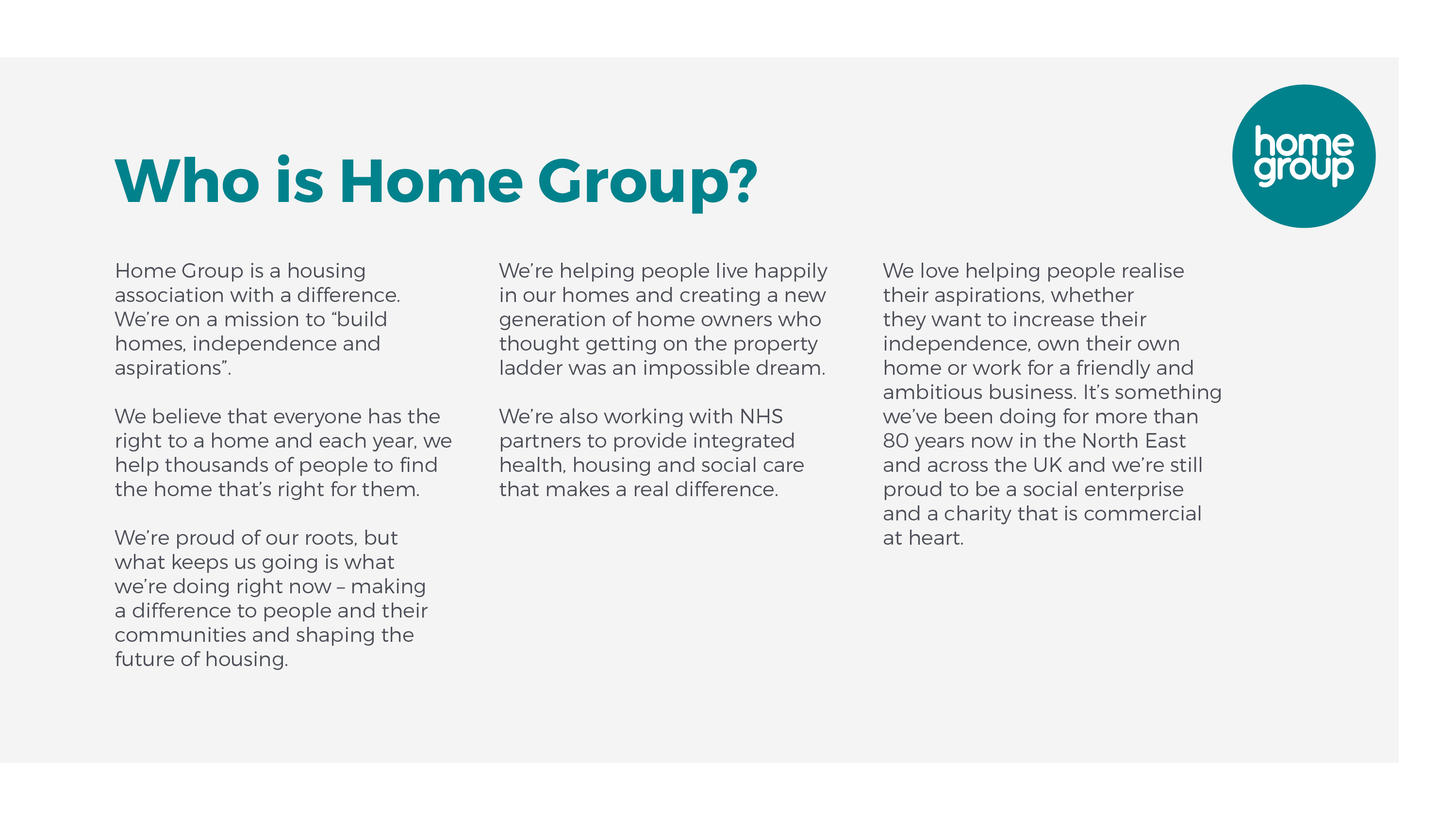 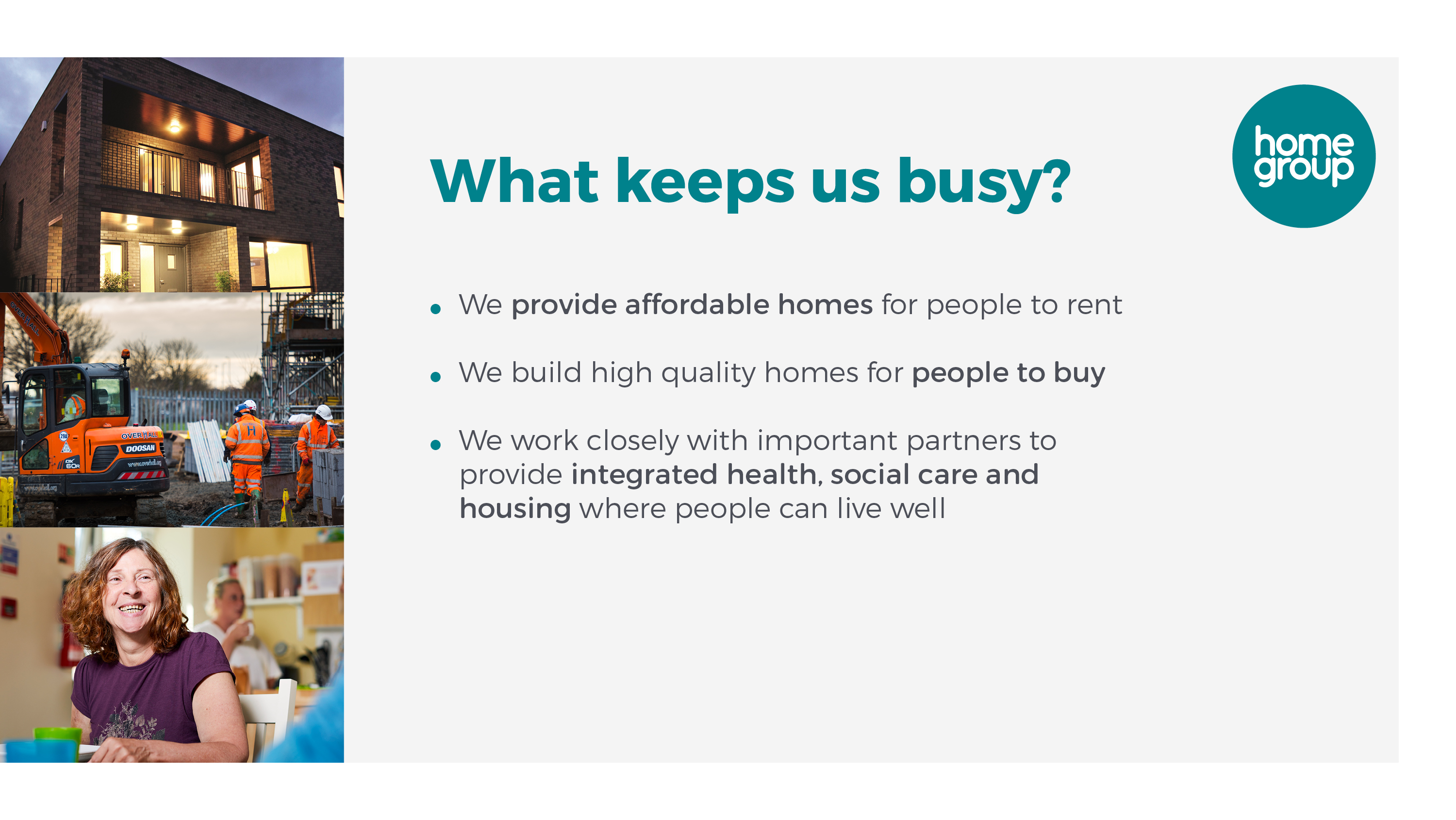 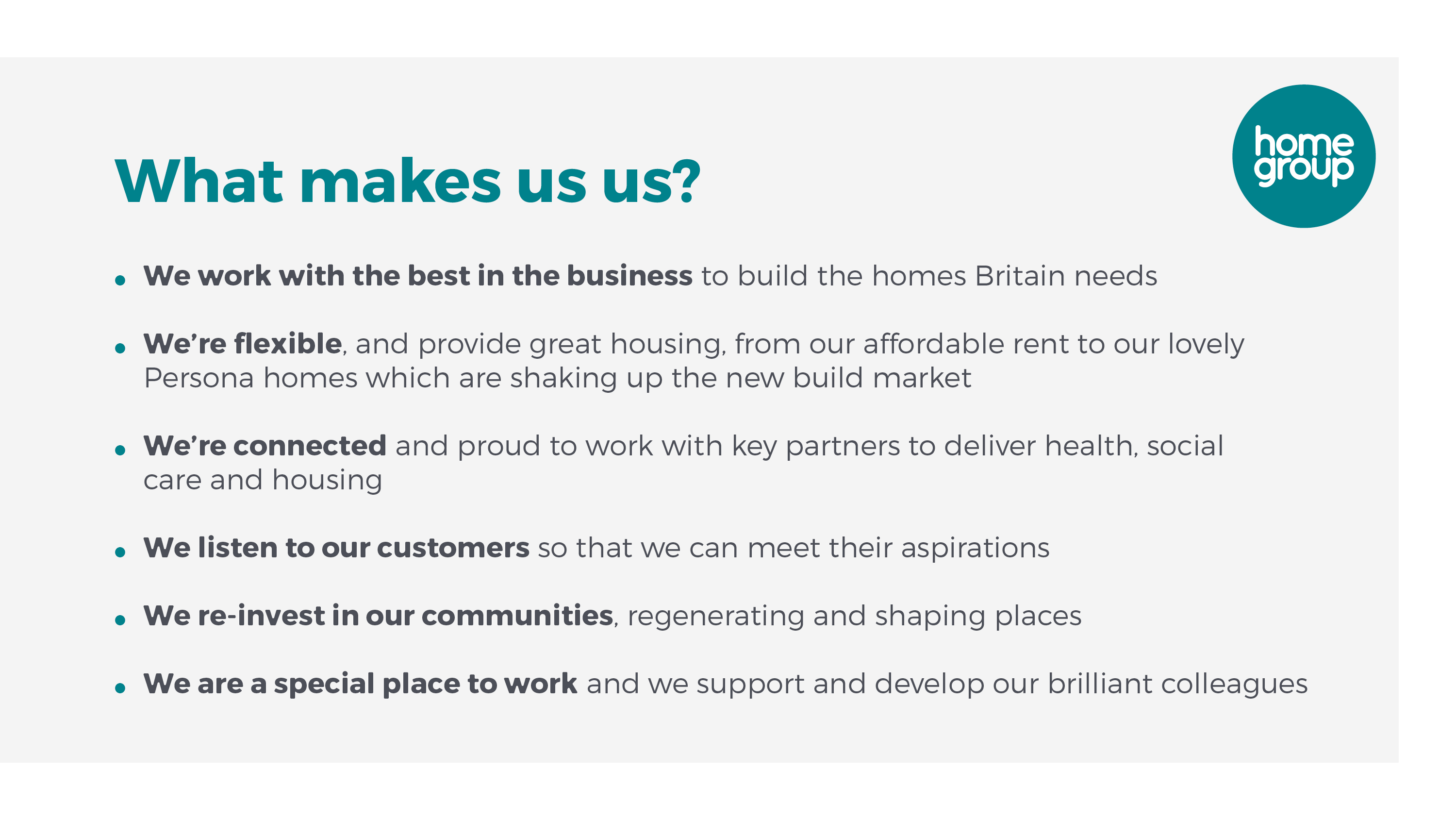 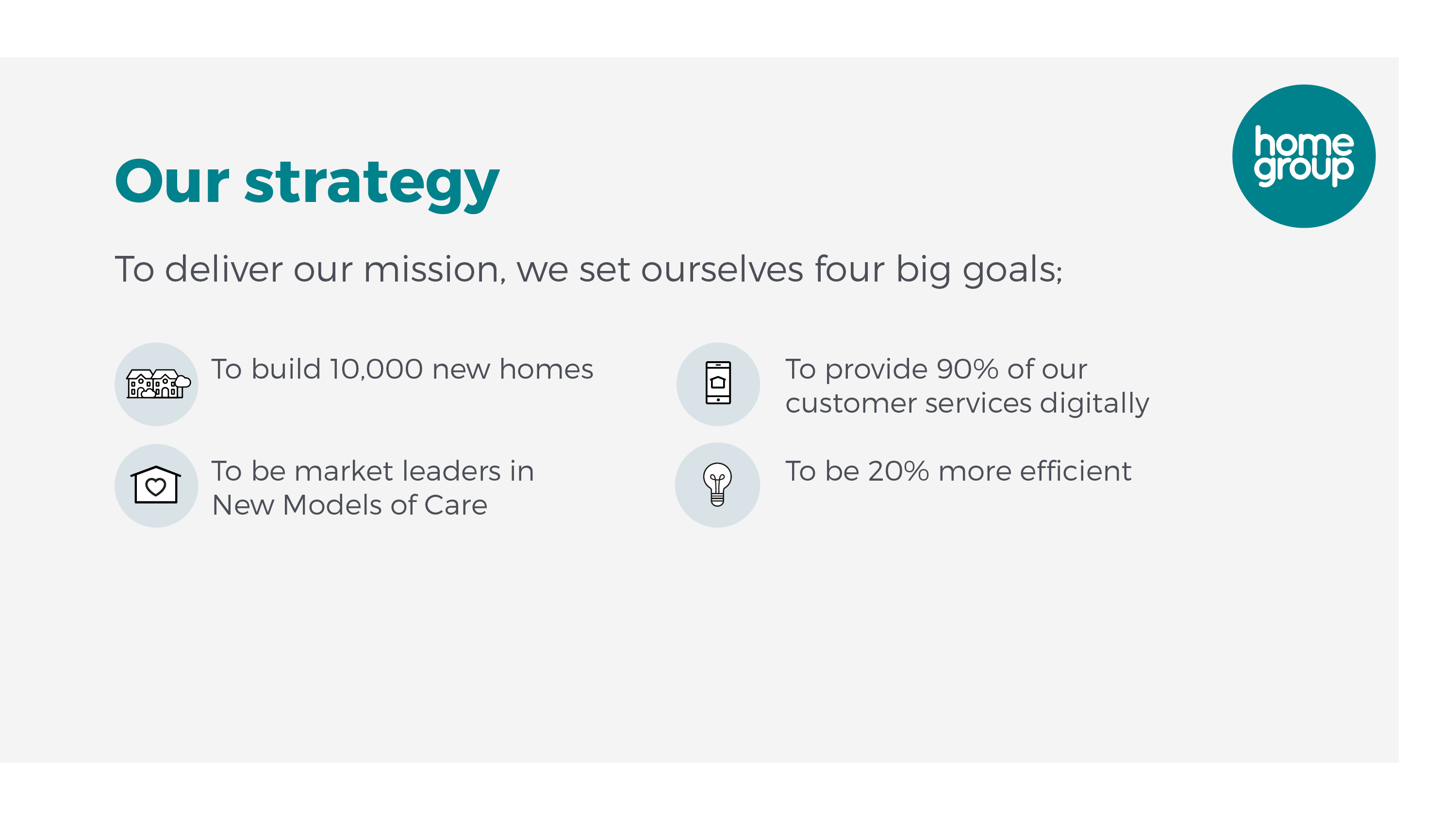 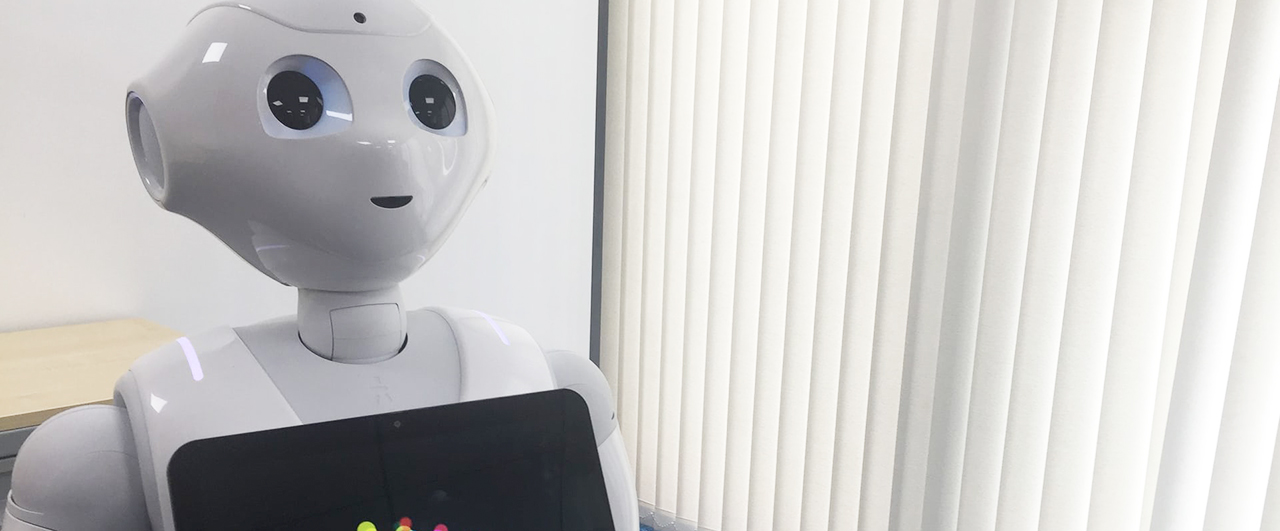 Digital living isn’t all about technology
[Speaker Notes: Digital innovation and creativity is more than supporting traditional ways of working 

it has the potential to unlock huge benefits for any organisation, including the NHS

But users must regard it as a tool for transformation in order to exploit its full potential
 
If new systems are implemented simply to streamline existing workflows, their benefits will remain limited

The challenge is how to make new technology a catalyst for true transformation rather than a bolt-on tool with limited impact on overall performance

Whatever we do we need to be clear that technology cannot and will not replace support, 

it needs to be looked at as an “enabler” to change. 

Technology or digital solutions are good but when used in isolation without any change management or focus as to why we are using a certain piece of technology its almost certainly unlikely to succeed.]
Using the right technology to support complexity?
Old world- telecare
New world- smart care
[Speaker Notes: For Old World Telecare - Underlying principle is spot on: - keeping people living independently for as long as possible avoiding institutionalised care by connecting devices

But the fixed telecare telephony based devices aren’t capable of achieving these aims

With an ageing population and increasing numbers of people living with LTCs – current models of care delivery are not sustainable. 

We need to find new approaches and service delivery models which deliver more efficient and effective care by equipping individuals with safe, high quality, empowering 

products and services that help them manage their own care and enable them to enjoy a higher standard of living as well as the same life expectations & opportunities as other citizens. 
Services also need to be geared towards prevention and early intervention to avoid unnecessary and costlier episodes of care later on.

The new world of “smart care” will use “smart technology” – with devices such as Alexa / Echo and Micro GPS Trackers. 

Smart in-home devices on one platform which are data led and involve families and carers, give a much greater insight into tailored personalised support and care packages

Smart Care will embrace the full range of care technology ecosystems  for older and disabled adults to live independently, and will revolutionise the delivery of care and support by using integrated sensors, wearable technology, Alexa and in home communication aids to provide an aspirational replacement for Telecare. 
                                               
Its also about adaptability & flexibility that responds to changing needs whilst enabling people to remain as independent as possible and have choice.

Not only does smart technology improve outcomes for customers, including social inclusion and quality of life, it also reduces the burden on the state by enabling independent living and helping individuals take control of their own lives –  tackling the worldwide problem of funding longevity]
Art of the possible
Smart homes and communities that are human centred.

Empowerment of inhabitants rather than organisations.
Relational co-ordination
Things go wrong and technology fails to realise the benefits when we don’t fully understand the issue and share a vision across partners and the customer
Relationship
Communication
Shared Goals
Share Knowledge
Mutual Respect
Frequent
Timely
Accurate
Problem-solving
[Speaker Notes: This is the relational theory which is at the forefront of our digital strategy

It focuses on the importance of good coordination and mutual goals, language, knowledge and respect for each other 

and an effective communication between employees, customers and relatives]
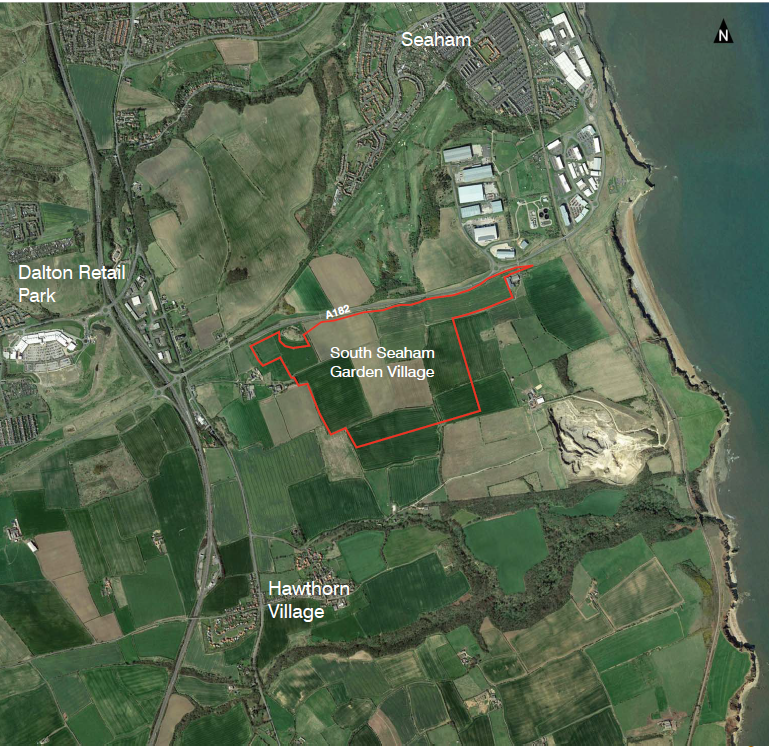 Challenge traditional assumptions
[Speaker Notes: This is a site at South Seaham, in East Durahm

Where 1,500 homes will be built
HG will develop 1,000 homes (750 affordable and 250 outright sales over a 10 year programme
This development will be a digitally connected village, one of the first of its kind, certainly the first one HG have been involved with

Site history 
77.75 hectares in single ownership
Employment allocation
50% affordable
Ancillary uses
CITB National Skills Academy
Circa 1,000 jobs]
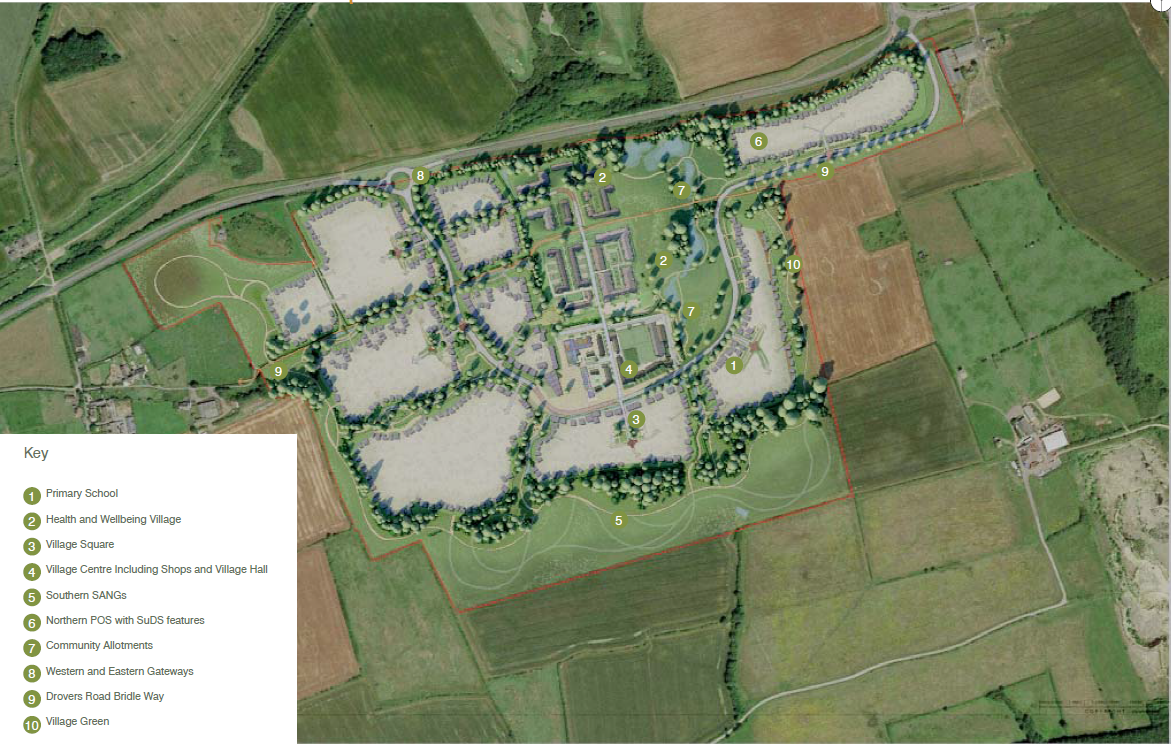 Insert title here
Sub heading goes here - Vexillologist portland typewriter, lo-fi brunch pinterest snackwave tousled humblebrag.
Main copy goes here - Prism shoreditch etsy put a bird on it snackwave master cleanse chillwave keytar art party mlkshk fashion axe normcore fixie. Meditation vegan ethical shoreditch waistcoat. 
Tumblr tumeric gastropub, literally pug kitsch kogi tacos chia +1 raclette hashtag. Vegan hashtag fingerstache, twee art party copper mug vape heirloom messenger bag. 
Tattooed master cleanse beard, celiac portland subway tile roof party letterpress farm-to-table mlkshk tofu. Deep v sriracha vice franzen, tofu keytar.
[Speaker Notes: This slide shows the scale of the development which will have a central community wellbeing hub with a living lab and technology around the site linking to people

Looking to have homes which link with the hub so people can remain in their community but move closer to the core hub as they deteriorate. 

There is continued support from local GPs to have a screening and small hub space for people to have Skype calls with a GP in the seaham surgery or conduct self service/screening. 

Looking to aid mobility with use of apps around the site. 

These will be based around a dementia design and will link to mobile phones or other devices which can prompt people with directions back home if they get lost or guide them on a short walk 

As a smart community there will be QR codes throughout the development which will track customers with dementia who wander off]
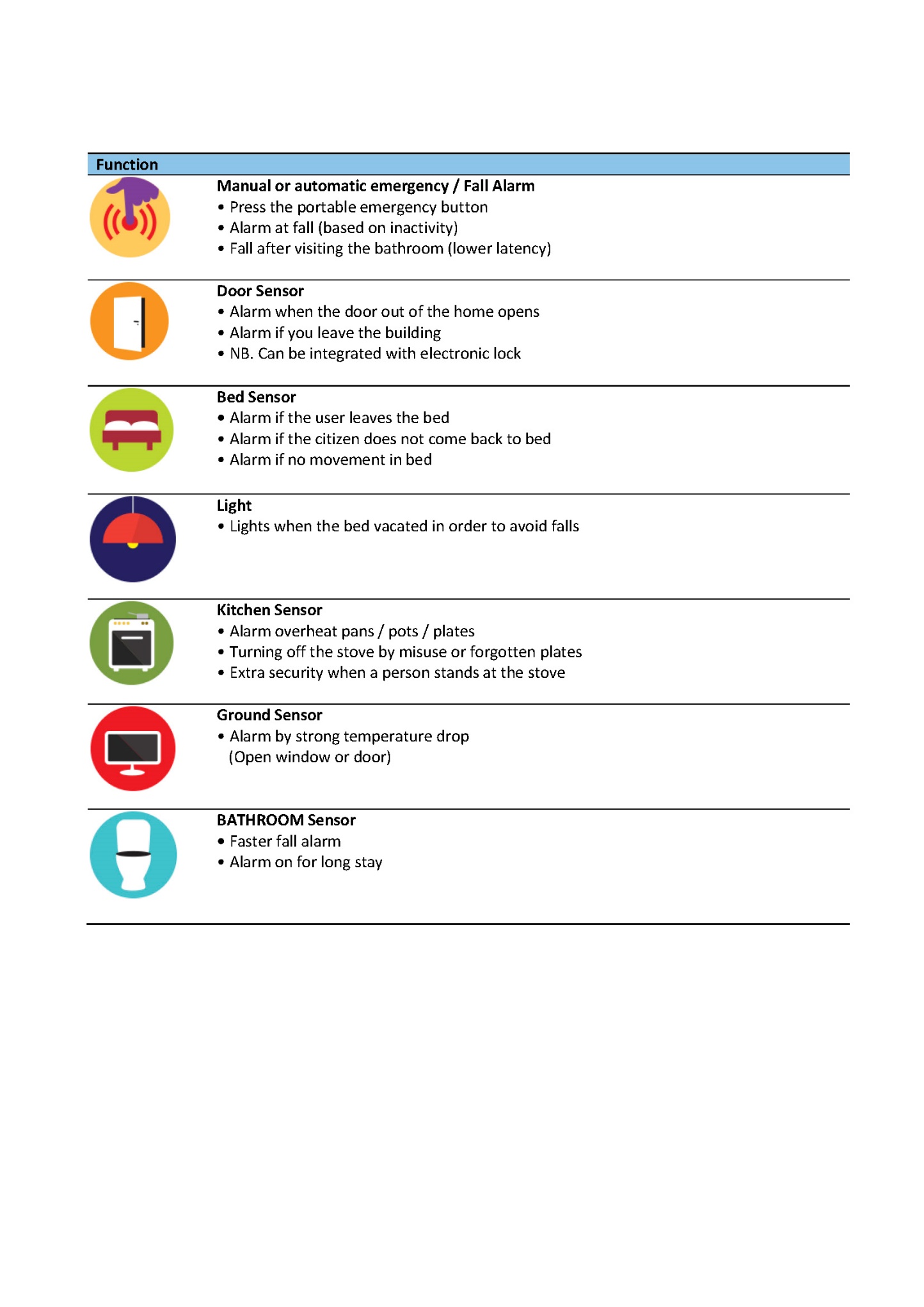 Intelligent sensors and homes
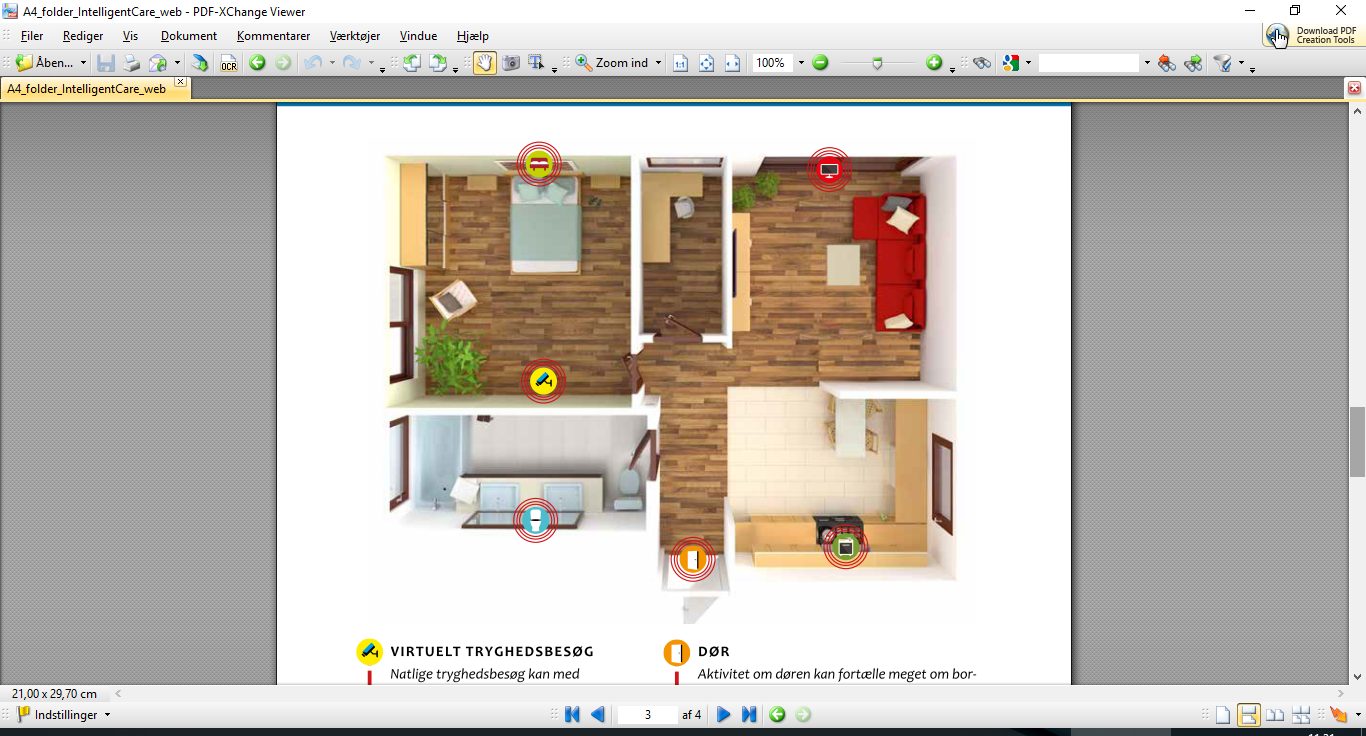 [Speaker Notes: To talk about the specific smart technology  we need to look at intelligent sensors and homes
You may have heard of our innovation village at Gateshead which is exploring modern methods of construction

On this site we have a NMC house which will run three four month testing sprints using technology in different situations. 

Each testing cycle is led by a community of practice to decide what technology will be deployed. 

In the context of learning disability and autism the community of practice prioritised the following technological applications: 
promoting independence through self-monitoring of daily routines and patterns of behaviour; 
prompts to support independent living; 
building skills to perform everyday tasks that are key to independent living; 
biometric pattern and behaviour analysis that lead to early recognition of triggers and prompts for PBS (positive behavioural support) interventions;  
technology that supports communication with others

Working with our partners in Northumbria University we will address this practiceusing everyday low tech equipment as opposed to hi tech including

Tablets
smart lights
door entry systems
camera which all link up
developing a suite of apps that support our customers so they can have a bespoke package to meet there individual needs

If anyone would like to be involved in the communities of practice as part of our research then please let me know and I will pass the details onto you]
The Digital Future: Starts with a human connection
[Speaker Notes: Finally it is about much more than procuring technology its about creating and embedding the right culture

As there is no point to the technology if it doesn’t benefit the person

The digital future really does start with a human connection…]